ZAWODY PRZYSZŁOŚCI
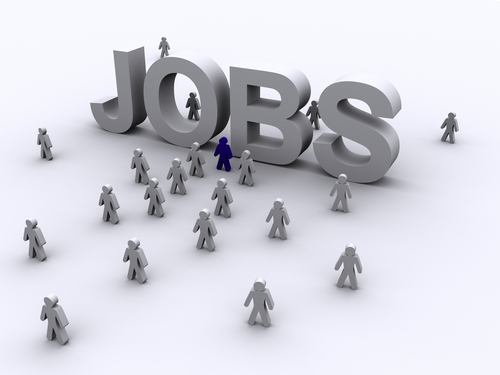 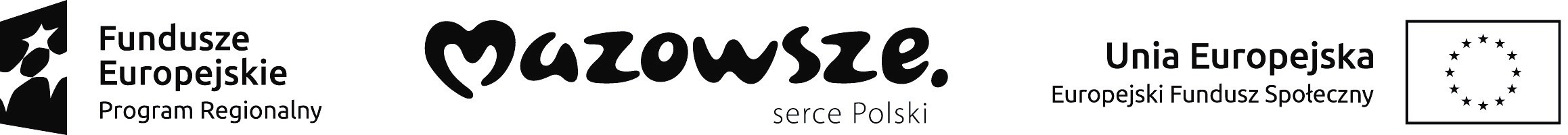 Co określamy mianem zawodu przyszłości?
Mianem zawodu przyszłości określamy zawód, który pojawi się wkrótce, lub już powoli wchodzi na rynek ale nie będzie miał jeszcze dominującej pozycji. Jest to także zawód, dający za kilka lat szerokie możliwość zatrudnienia i kariery zawodowej.
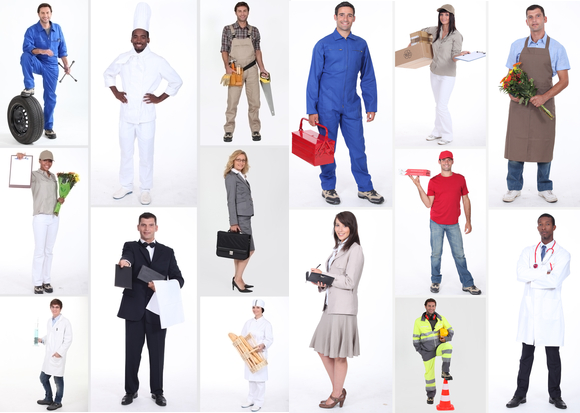 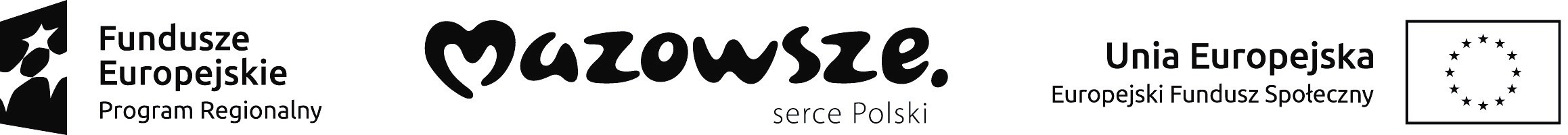 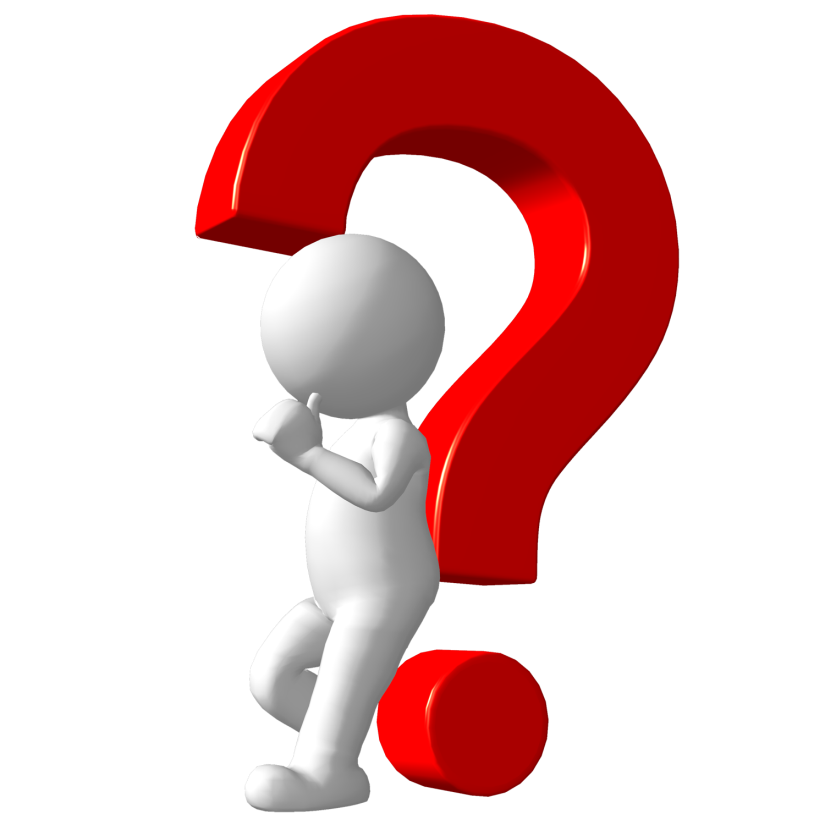 Jakie zawody zwiększają moje szanse na zdobycie pracy?
W jakim zawodzie mogę odnieść sukces?
Jak zaplanować przyszłość, aby wykorzystać w pełni swoje możliwości?
Jakie zawody będą poszukiwane i cenione za kilka lat?
Zanim podejmie się decyzję wyboru zawodu, odpowiedzieć należy sobie na podane pytania i  zastanowić się nad najlepszym wyborem profesji biorąc pod uwagę zainteresowania i zdolności.
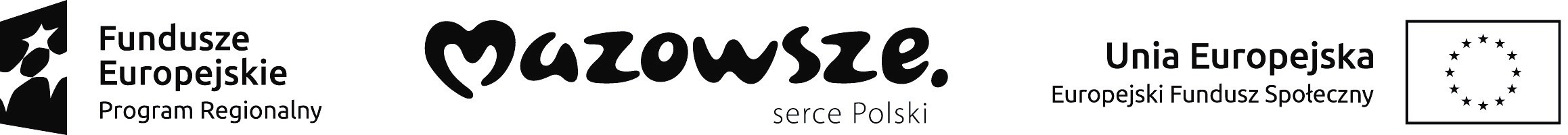 Lista zawodów z przyszłością powinna być ważną wskazówką dla wszystkich, którzy zastanawiają się nad swoim wyborem drogi zawodowej.
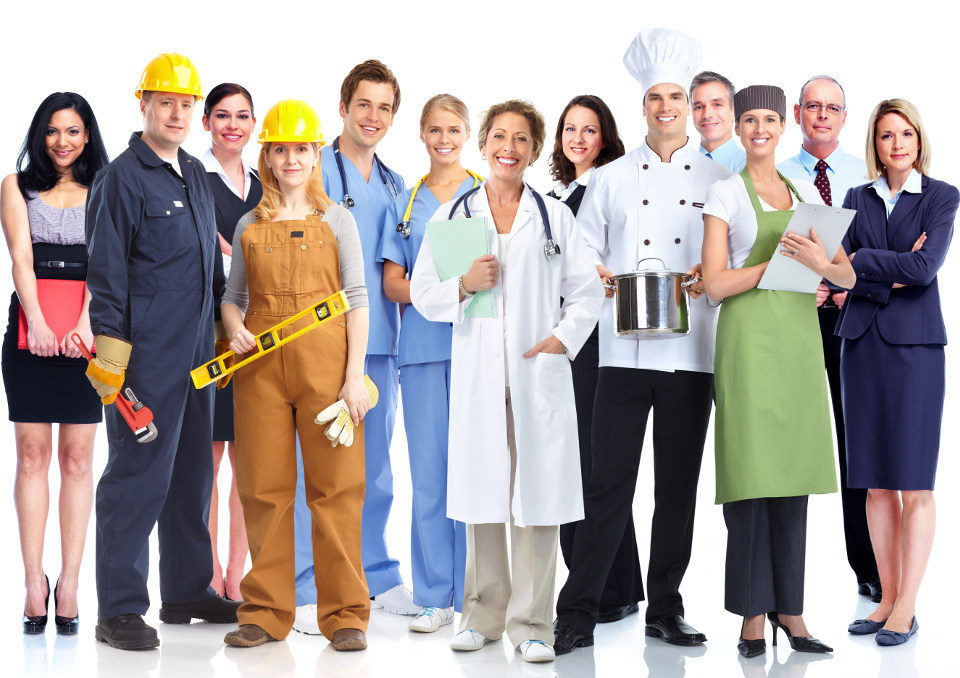 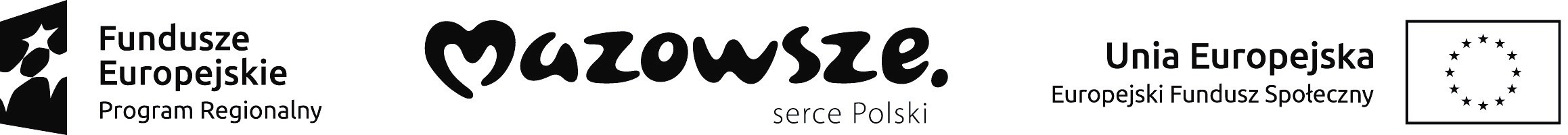 PRAWNIK
Osoba pełniąca funkcję lub zawód albo posiadająca wykształcenie prawnicze.
Zawody prawnicze istnieją, by regulować stosunki między jednostkami ludzkimi, oraz między zespołami ludzkimi. Poza tym zawody prawnicze istnieją po to aby: „reprezentować interesy ludzi i towarzyszyć im przy tym przed sądami i innymi organizacjami, przygotowywać i weryfikować dokumenty prawne, spełniać rolę mediatorów, arbitrów i negocjatorów, chronić prawa człowieka oraz realizować sprawiedliwość.
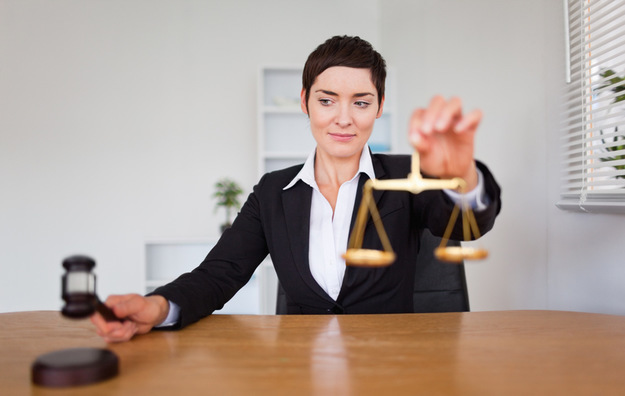 Prawnik zatrudniony w kancelarii może zarabiać od 3 tys. zł do nawet 18 tys. zł. Starszy prawnik otrzymuje wynagrodzenie brutto w granicach 4 – 30 tys. zł, lokalny partner 15 – 40 tys., a partner w kancelarii 20 – 60 tys. zł.
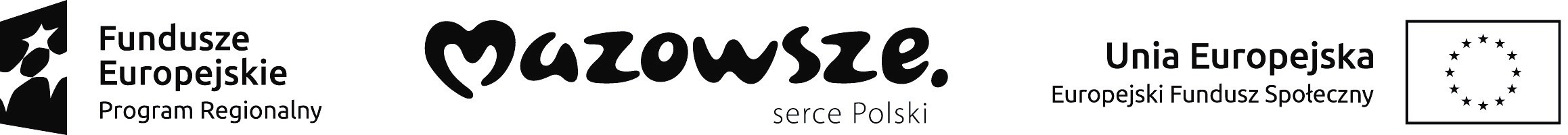 INFORMATYK
Osoba, która wykształciła się na specjalistę w dziedzinie nauk komputerowych, posiadającego wiedzę i umiejętności na temat metod tworzenia, przetwarzania i przekazu informacji, potrafiącego tworzyć, przekształcać i przekazywać dane za pomocą programów komputerowych, wykorzystujących umieszczone w nich informacje do określonych działań.
Miesięczne wynagrodzenie całkowite (mediana) na tym stanowisku wynosi 3 956 PLN brutto. Co drugi informatyk (stanowisko ogólne) otrzymuje pensję od 3 040 PLN do 5 275 PLN.
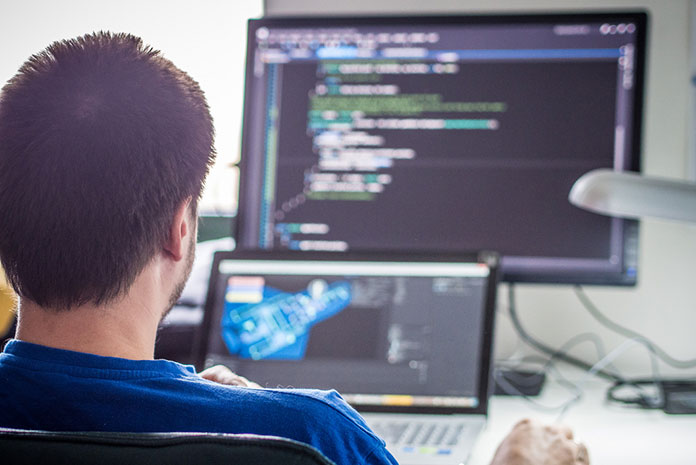 Zwykle informatyk specjalizuje się w określonej dziedzinie nauk komputerowych. Liczba profesji informatycznych sięga dziś 20, a najważniejsze z nich to: programista, administrator, specjalista od sieci komputerowych.
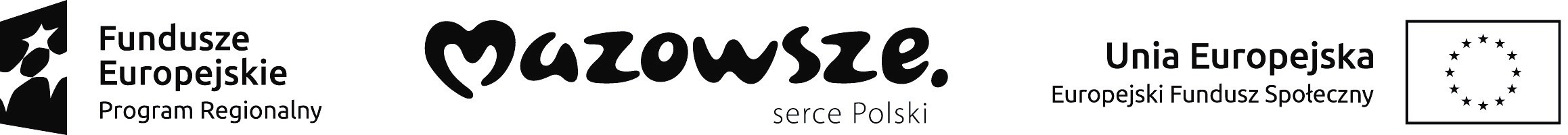 LEKARZ
Osoba posiadająca wiedzę i uprawnienia do leczenia ludzi i zwierząt. W Polsce jest nim osoba posiadająca właściwe kwalifikacje, potwierdzone wymaganymi dokumentami, do udzielania świadczeń zdrowotnych, w szczególności do: badania stanu zdrowia, rozpoznawania chorób i zapobiegania im, leczenia i rehabilitacji chorych, udzielania porad lekarskich, a także wydawania opinii i orzeczeń lekarskich, w zakresie swojej specjalizacji.
Przykładowe dziedziny:
1.Psychiatra
2.Pediatra
3.Chirurg
4. Neurolog
5.Kardiolog
6. Dermatolog
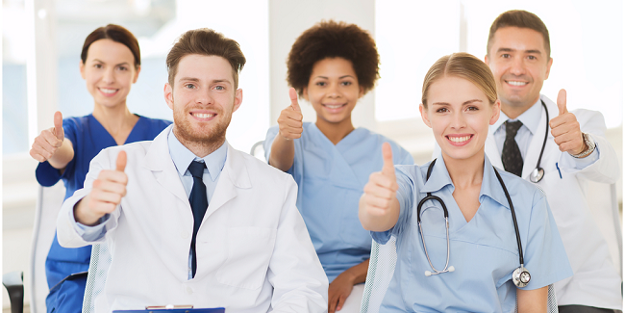 Miesięczne wynagrodzenie całkowite (mediana) na tym stanowisku wynosi 3 607 PLN brutto. Co drugi lekarz otrzymuje pensję od 3 071 PLN do 4 324 PLN.
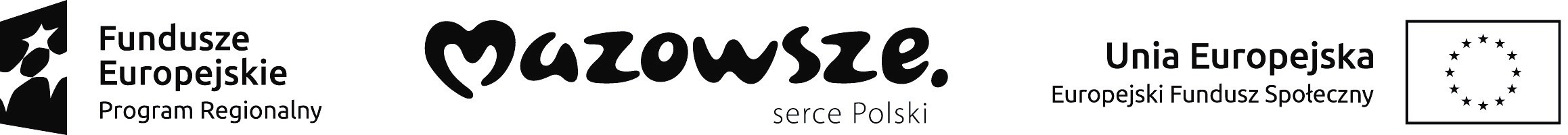 MENADŻER
Osoba, której podstawowym zadaniem jest realizacja procesu zarządzania – planowanie i podejmowanie decyzji, organizowanie, przewodzenie – motywowanie i kontrolowanie.
Manager jest osobą zasadniczo związaną z zarządzaniem. Do głównych zadań managera, bez względu na branżę zalicza się:
-organizowanie i przydzielanie pracy
-kontrolowanie postępów w pracy
-reprezentowanie firmy na zewnątrz
-przewodzenie zespołowi
-pomoc w rozwiązywaniu konfliktów pracowniczych.
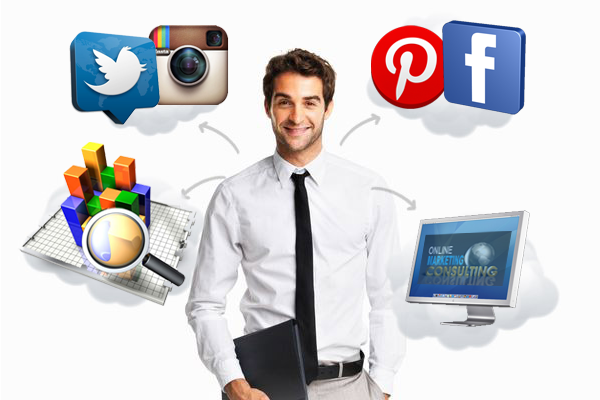 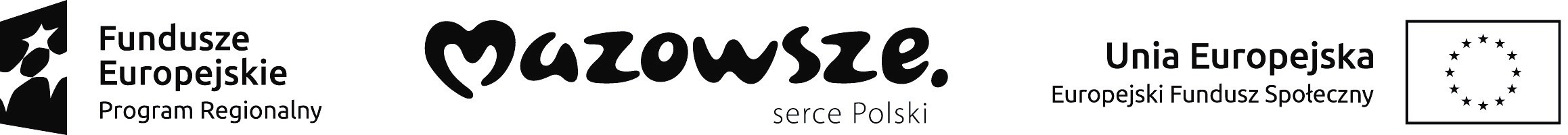 DIETETYK
Dietetyk jest specjalistą z obszaru ochrony zdrowia, którego domeną jest żywienie człowieka w zdrowiu i w chorobie. Dietetyk zajmuje się żywieniem osób indywidualnych i żywieniem zbiorowym, edukacją żywieniową społeczeństwa oraz promocją zdrowia. O dietetyku mówi się, że jest specjalistą interdyscyplinarnym, bo posiada wiedzę także z zakresu anatomii, biochemii, medycyny i psychologii.
Miesięczne wynagrodzenie całkowite (mediana*) na tym stanowisku wynosi 2 717 PLN brutto. Co drugi dietetyk otrzymuje pensję od 2 276 PLN do 3 493 PLN.
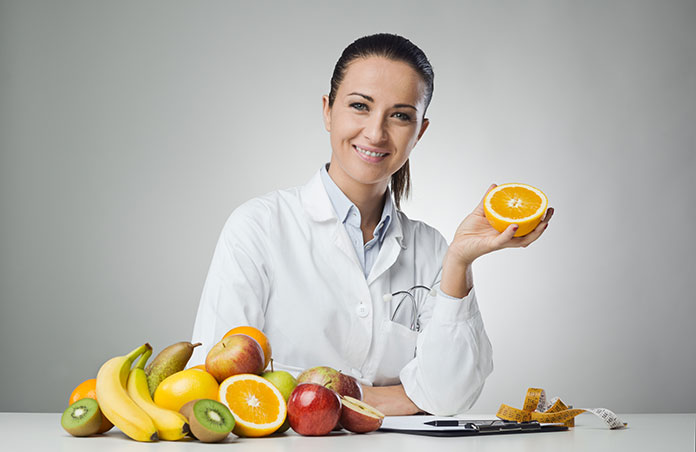 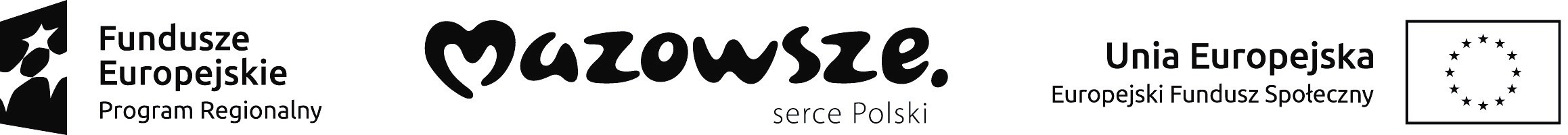 YOUTUBER
Osoba, która zajmuje nagrywaniem filmików na portal YouTube. Nagrywają vlogi czyli filmy z życia codziennego, gameplay’e czyli filmy związane z grami, filmy naukowe, kulinarne itp. Tak naprawdę na każdy temat.
Zarobki zależą od wielu czynników m. in. wyświetleń czy współpracy z firmami. Niektórzy są w stanie zarobić 20 tys. za jeden film ze współpracy.
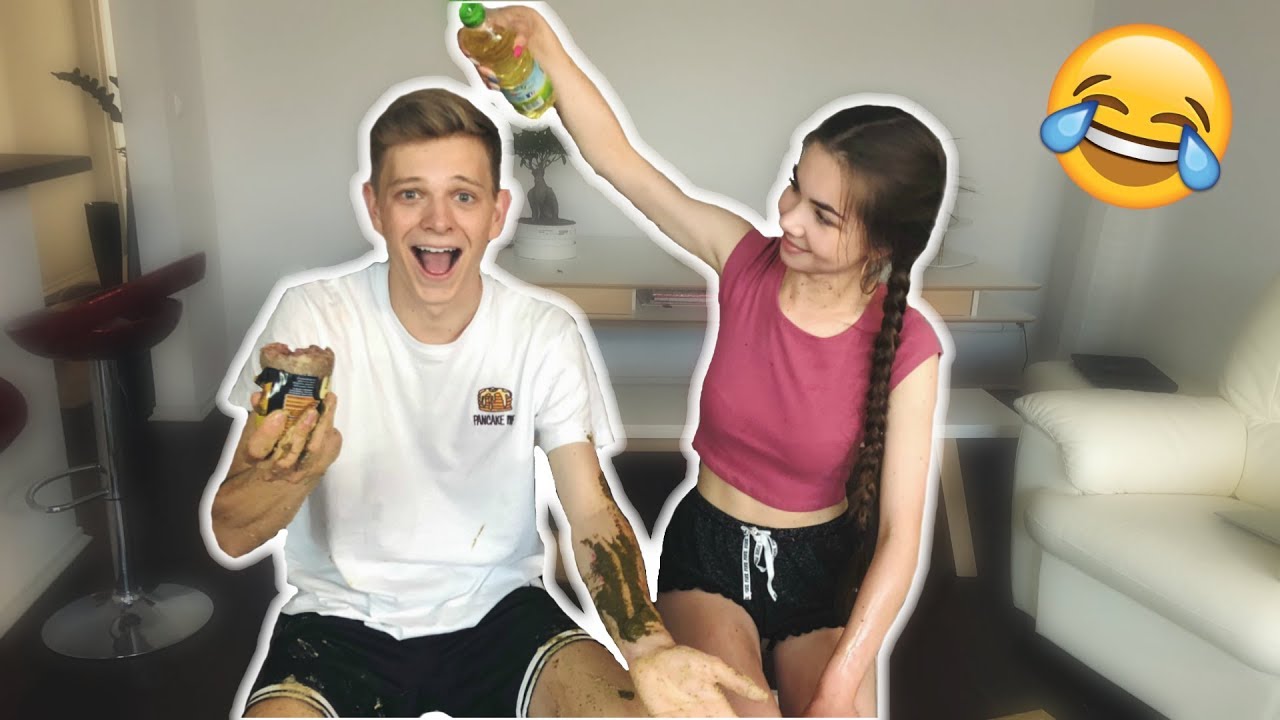 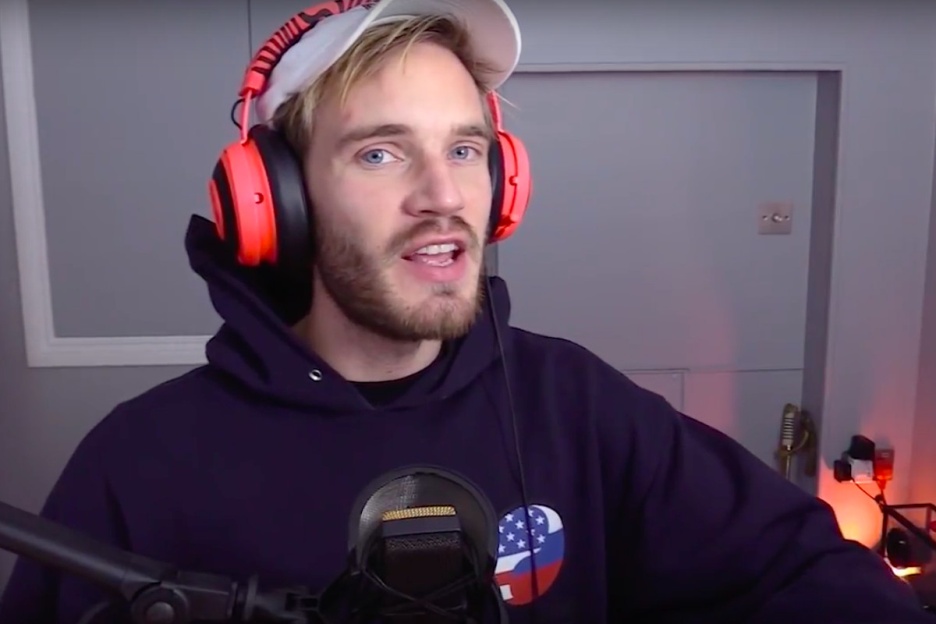 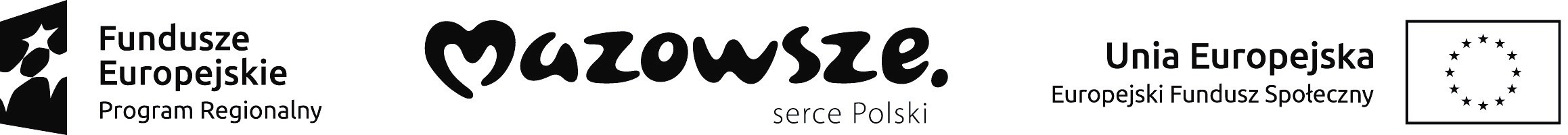 DZIĘKUJEMY ZA UWAGĘ!!!
Prezentację wykonały:
Kinga Korba
Zuzanna Politowska
Zuzanna Olewniczak
Marta Miecznikowska
Weronika Morawska
Źródła : Internet i wiedza własna
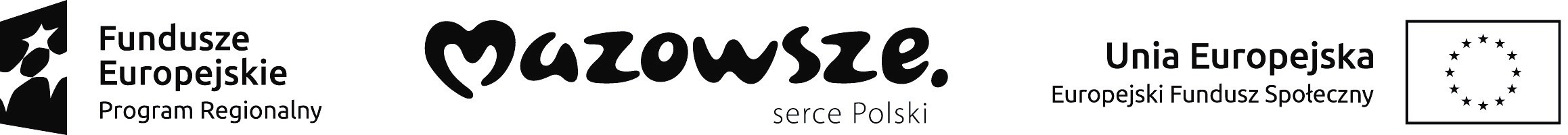